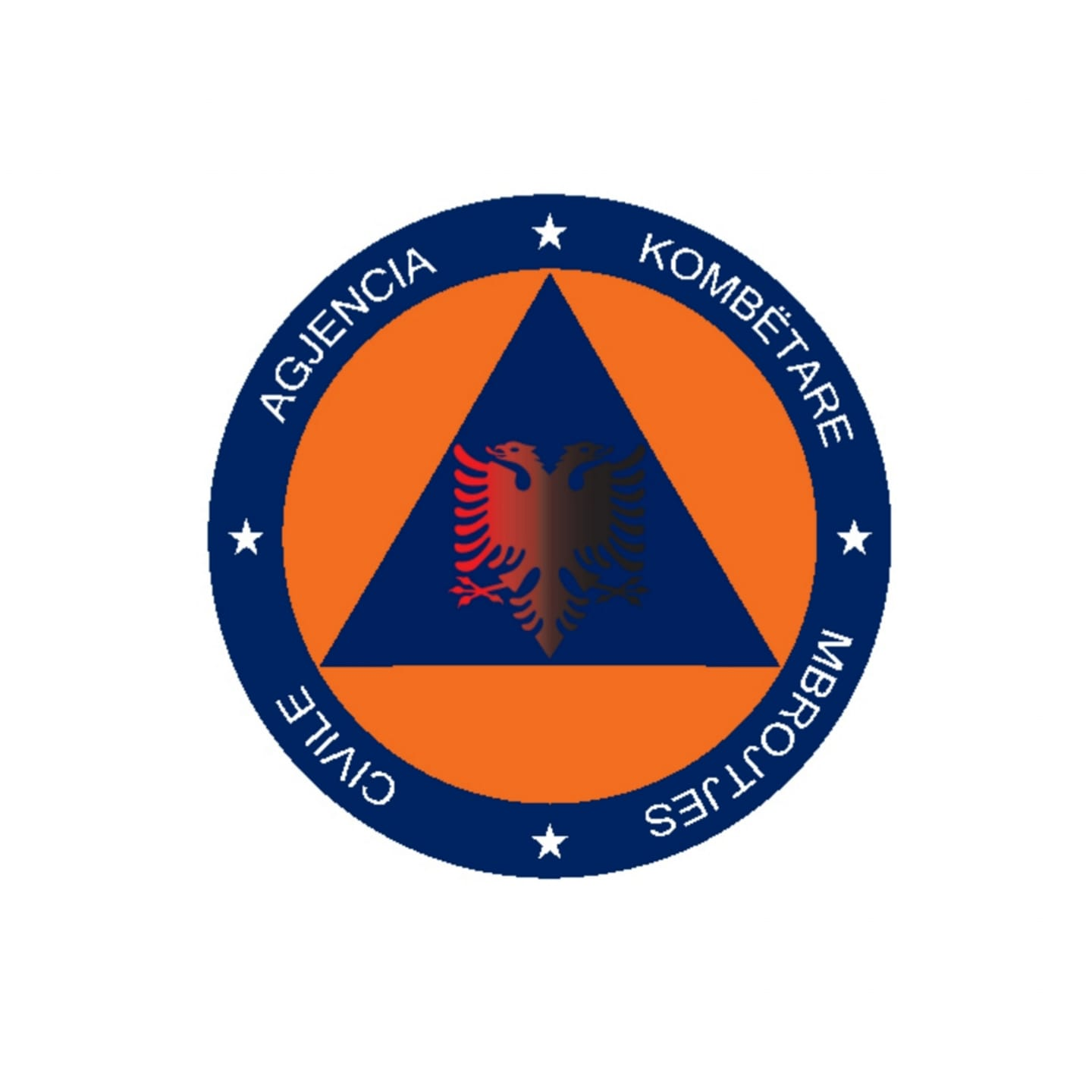 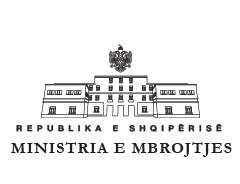 AGJENCIA KOMBËTARE E MBROJTJES CIVILE
Projektvendimi 
“Për miratimin e projekteve fituese të financuara nga Fondi për Parandalimin dhe Menaxhimin e Fatkeqësive Natyrore, si edhe autoritetin kontraktor për zbatimin e projekteve sipas njësive të vetëqeverisjes vendore”.

Aneksi 6 “Fondi për Parandalimin dhe Menaxhimin e Fatkeqësive Natyrore”
Ligji nr. 84/2022, “Për buxhetin e vitit 2023”
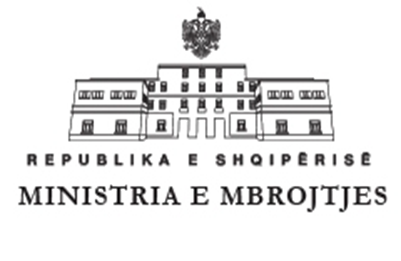 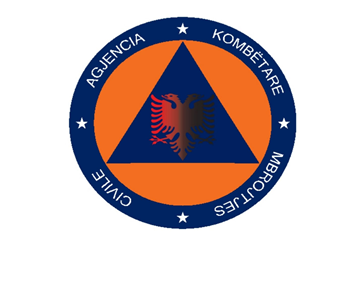 AKMC, bazuar ligjit 45/ 2019, “Për mbrojtjen civile”:
ka për mision krijimin e kushteve për një shoqëri të aftë për:
                  -  të zvogëluar risqet e fatkeqësive
                  -  të parandaluar, përgatitur, përballuar fatkeqësitë 
                  -  t’u rimëkëmbur.
            
	sipas fushës së përgjegjësisë, ndër veprimtaritë e saj, planifikon  	fonde për marrjen e masave parandaluese dhe rehabilituese 	ndaj fatkeqësive, në infrastrukturën e dëmtuar.
2
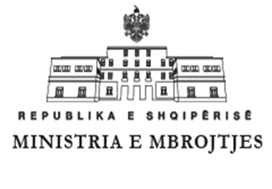 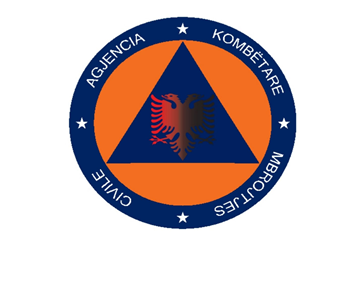 Referuar ligjit 84/2022 “Për buxhetin e vitit 2023”, neni 15, për programin “Emergjencat Civile” të Ministrisë së Mbrojtjes, janë akorduar fondet prej:
800 milionë lekësh, të cilat do të shpërndahen në formën e transfertës së kushtëzuar për njësitë e vetëqeverisjes vendore. 

 200 milionë lekësh, të cilat do të shpërndahen gjatë vitit buxhetor në bazë të kërkesës së njësisë së vetëqeverisjes vendore, sipas rasteve të ndodhjes së fatkeqësisë, për investime.

 1.000 milionë lekësh, për financimin e projekteve që lidhen me parandalimin e fatkeqësive natyrore.
3
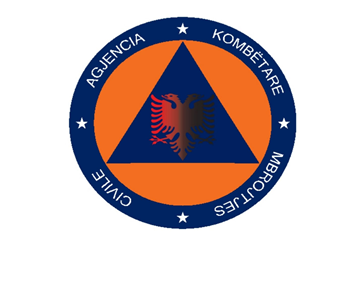 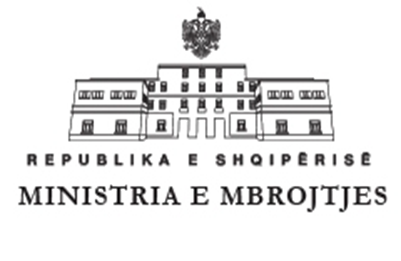 Fondi për Parandalimin dhe Menaxhimin e Fatkeqësive NatyroreANEKSI 6 i ligjit nr.84/2022, “Për buxhetin e vitit 2023”Fondi për Parandalimin dhe Menaxhimin e Fatkeqësive Natyrore, është një mekanizëm financiar që mbështet politikën kombëtare të parandalimit dhe menaxhimit rajonal dhe vendor të fatkeqësive natyrore e të tjera.
Aneksi 6 “Fondi për Parandalimin dhe Menaxhimin e Fatkeqësive Natyrore”, i ligjit nr. 84/2022, “Për buxhetin e vitit 2023”, përcakton procedurat për shpërndarjen e Fondit për Parandalimin dhe Menaxhimin e Fatkeqësive Natyrore.

Miratimi i projekteve të përzgjedhur është në funksion të zbatimit të politikës kombëtare të parandalimit dhe menaxhimit rajonal dhe vendor të fatkeqësive natyrore e të tjera me synimin e zvogëlimit të riskut nga fatkeqësitë dhe realizimin e mbrojtjes civile për të garantuar mbrojtjen e jetës së njerëzve, të gjësë së gjallë, të pronës, të trashëgimisë kulturore e të mjedisit, nëpërmjet forcimit të sistemit të mbrojtjes civile.

“Fondi për Parandalimin dhe Menaxhimin e Fatkeqësive Natyrore” shërben për financimin e projekteve të paraqitur nga njësitë e vetëqeverisjes vendore që kanë aplikuar sipas parashikimit të pikës 7 të Aneksit 6.

Vlerësimi i projekteve të paraqitur bëhet me vendim të Komisionit për Parandalimin dhe Menaxhimin e Fatkeqësive Natyrore, i kryesuar nga Drejtori i AKMC dhe anëtarë nga struktura përgjegjëse për mbrojtjen civile (Agjencia Kombëtare e Mbrojtjes Civile), nga Ministria e Mbrojtjes dhe nga Shoqata për Autonomi Vendore.
4
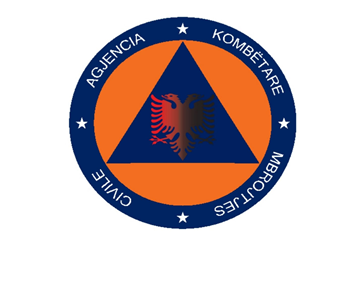 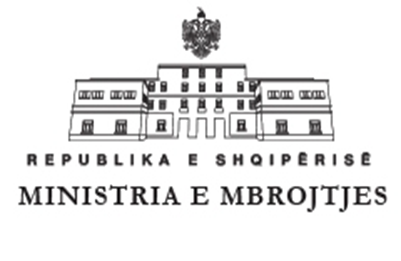 ANEKSI 6 Fondi për Parandalimin dhe Menaxhimin e Fatkeqësive Natyrore
Ligji nr.84/2022, “Për buxhetin e vitit 2023”
 
Fondi për Parandalimin dhe Menaxhimin e Fatkeqësive Natyrore është një mekanizëm financiar që mbështet politikën kombëtare të parandalimit dhe menaxhimit rajonal dhe vendor të fatkeqësive natyrore e të tjera. 
Për vitin 2023, Fondi për Parandalimin dhe Menaxhimin e Fatkeqësive Natyrore përbëhet nga fondi i akorduar në buxhetin e vitit 2023 në programin “Emergjencat Civile”, në Ministrinë e Mbrojtjes.
Vlerësimi i projekteve sipas njësive të vetëqeverisjes vendore aplikuese bëhet me vendim të Komisionit për Parandalimin dhe Menaxhimin e Fatkeqësive Natyrore, i cili kryesohet nga Drejtori i AKMC - Kryetar dhe ka në përbërje anëtarë nga struktura përgjegjëse për mbrojtjen civile (Agjencia Kombëtare e Mbrojtjes Civile), anëtarë nga Ministria e Mbrojtjes dhe anëtarë nga Shoqata për Autonomi Vendore. 
Komisioni për Parandalimin dhe Menaxhimin e Fatkeqësive Natyrore miraton; specifikimet, rregullat dhe kriteret për financimin e projekteve në infrastrukturë dhe për blerje pajisjesh për Parandalimin dhe  Menaxhimin e Fatkeqësive Natyrore si dhe vlerësimin e projekteve. 
Sekretariati teknik për Fondin e Parandalimit dhe Menaxhimit të Fatkeqësive Natyrore ngrihet pranë AKMC.
Fondi i Parandalimit dhe Menaxhimit të Fatkeqësive Natyrore me përparësi duhet të financojë projektet e investimeve në proces. Pjesa e financimit të projekteve në proces vendoset në listën e investimeve të Ministrisë së Mbrojtjes, në përputhje me ecurinë e projektit. Ministria e Mbrojtjes mund të kërkojë rialokime midis projekteve të Fondit të Parandalimit dhe Menaxhimit të Fatkeqësive Natyrore, sipas procedurave të miratuara për investimet publike.
Thirrjet për aplikim në Fondin Parandalimit dhe Menaxhimit të Fatkeqësive Natyrore për vitin buxhetor 2023, mund të bëhen që në nëntor të vitit paraardhës deri në 31 Janar të vitit korent. 
Projektet e përzgjedhura nga Ministria e Mbrojtjes (Komisioni për Parandalimin dhe Menaxhimin e Fatkeqësive Natyrore) dërgohen pranë Këshillit të Ministrave brenda datës 15 Shkurt të vitit korent.
Këshilli i Ministrave miraton projektet fituese, si dhe autoritetin kontraktor për zbatimin e projekteve sipas njësive të vetëqeverisjes vendore brenda datës 28 Shkurt të vitit korent. 
Fondi i Parandalimit dhe Menaxhimit të Fatkeqësive Natyrore nuk trashëgohet në vitin e ardhshëm, buxhetor. 
Subjektet aplikuese dhe zbatuese janë njësitë e vetëqeverisjes vendore.
5
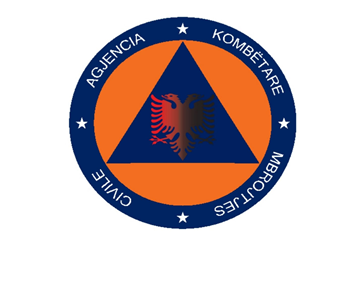 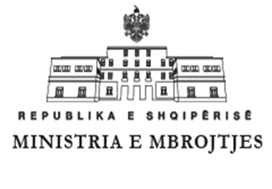 “Fondi për Parandalimin dhe Menaxhimin e Fatkeqësive Natyrore”
Akordohet me vendim të Këshillit të Ministrave.
 Në zbatim të procedurës së përcaktuar në aneksin 6 të ligjit 84/2022 “Për buxhetin e vitit 2023”,   është proçeduar me:
Financimin me përparësi i projekteve të investimit në proces.
                - 12 projekte në proces 

Hapjen e thirrjes për aplikim e të gjithë njësive të vetëqeverisjes vendore në datën 10.01.2023 me një afat aplikimi 30 ditë kalendarike.       
- Në faqen web të Ministrisë së Mbrojtjes
- Në mënyrë shkresore (61 bashkive dhe për dijeni 12 prefekturave)
- Elektronikisht 
- Komunikim telefonik
6
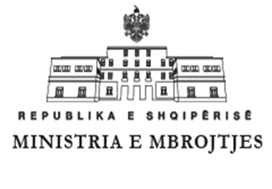 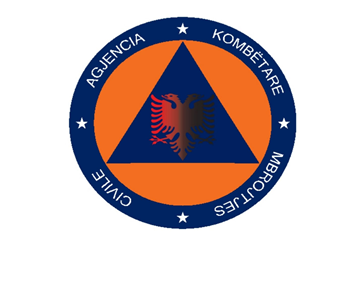 Projektet e përcjella
Brenda afatit të përcaktuar, janë përcjellë 78 projekte nga 56 njësitë të vetqeverisjes vendore.

 Janë cilësuar me nivel më të lartë emergjence, dhe renditen në listën e projekteve të cilat do të konsiderohen për investim 33 projekte, të përcjella nga 30 njësi të qeverisjes vendore.
7
Ju faleminderit për vëmendjen!
8